Meine Freundin
Выполнила Семьянова Анстасия 10а
Meine Freundin heißt Vlada
Vlada ist sehr lustig
Sie ist offen,zuverlässig und aufmerksam...
Aber sie ist leider nicht pünktlich!!!
Vlada ist sehr hoch und schlank
Wir  unternehmen vieles zusammen:
Wir hören die gleiche Musik, 
lesen sie gleichen Bücher.
Wir gehen auf dieselben Partys.
Wenn ich sie brauche, ist sie immer da,
Sie hört mir zu und hilft mir.
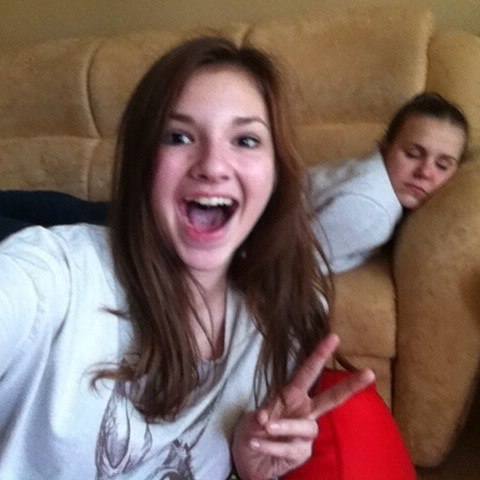 Wir passen prima zusammen.Sie ist meine beste Freundin